Oct. 2024
Unified AutoEncoder based CSI Feedback in MU-MIMO for Next Generation WLANs
Date: 2024-10-31
Authors:
Slide 1
Eunsung Jeon, Samsung
Oct. 2024
Introduction
During the AIML TIC, we have explored various AIML use-cases and their feasibility for WLAN networks, which include [1]
CSI feedback compression
Distributed channel access
Roaming enhancement
Multi-AP coordination
In the topic of CSI feedback compression, studies have shown that AIML technique can significantly reduce the CSI feedback overhead and improve system throughput. 
Motivated by the fact that CSI may fall into different clusters due to similarity of nearby non-AP STA channels, [2] applies the unsupervised learning, i.e., K-means algorithm, to classify the CSI angle vectors. 
Using the fact that any unitary matrix can be expressed by multiplication of two unitary matrices, i.e., V = V1 V2,  a dual CSI feedback scheme was proposed in [3], which decomposes a large sized CSI into a sub-band CSI (V1) using the codebook from K-means algorithm and a sub-carrier CSI (V2) using the Givens rotation.
Slide 2
Eunsung Jeon, Samsung
Oct. 2024
Introduction
Slide 3
Eunsung Jeon, Samsung
Oct. 2024
Main Contributions
Slide 4
Eunsung Jeon, Samsung
Oct. 2024
Recap: Principle of DNN-AE
DNN-AE
DNN-AE is an unsupervised learning based neural network to reduce data dimension, which is composed of Encoder and Decoder. 
Encoder transforms the input data to a compressed representation.
Decoder reconstructs the input data from the compressed representation.
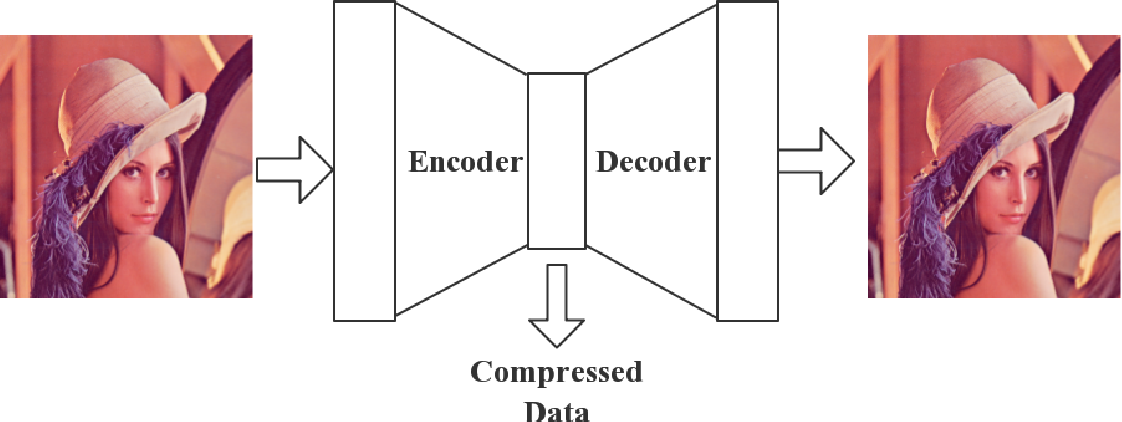 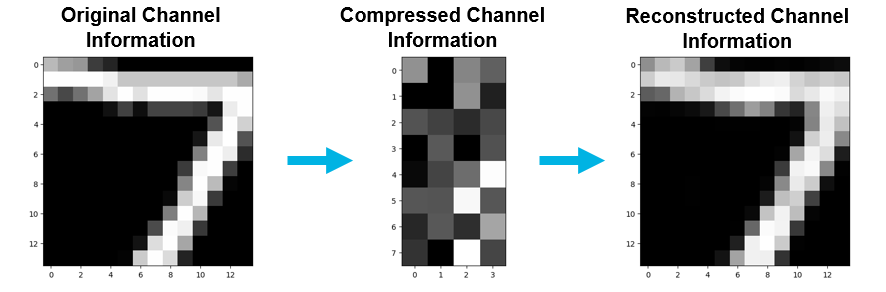 Slide 5
Eunsung Jeon, Samsung
Oct. 2024
Conventional DNN-AE based CSI Feedback
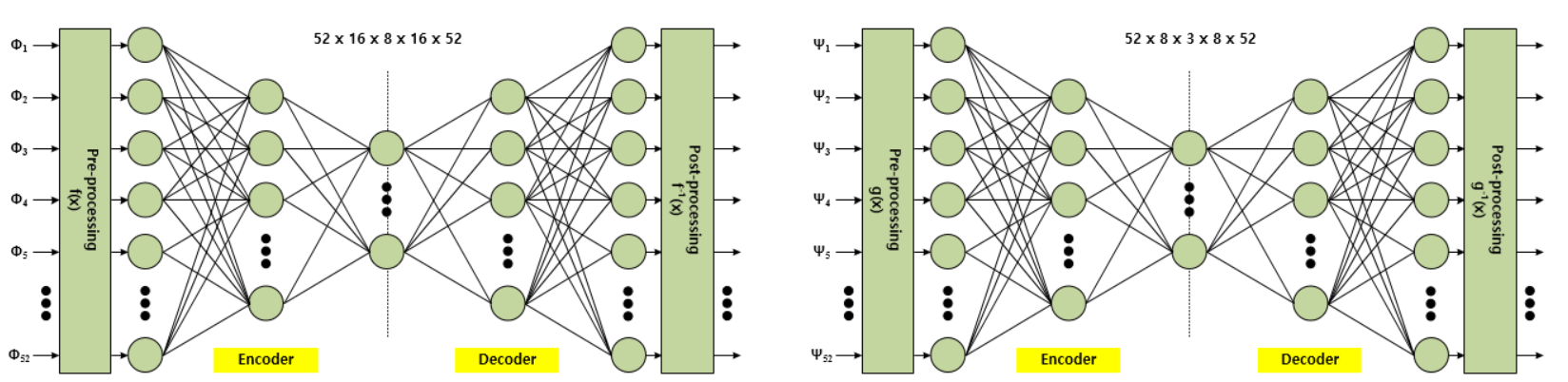 Slide 6
Eunsung Jeon, Samsung
Oct. 2024
Conventional DNN-AE based CSI Feedback
Limitation
The node configurations of the DNN-AE was designed to optimized to a specific IEEE 802.11 protocol. 
E.g., 20MHz bandwidth, 312.5 KHz subcarrier spacing in IEEE 802.11ac.
This means another optimization process is required according to variation of environment such as 80MHz bandwidth and 78.125 KHz subcarrier spacing used in IEEE 802.11ax/be.
This increases the engineering efforts for training.
Two separate DNN-AEs increase the HW size and it can be a problem, especially in non-AP STAs with a limited form factor.
Slide 7
Eunsung Jeon, Samsung
Oct. 2024
Proposed DNN-AE based CSI Feedback
Slide 8
Eunsung Jeon, Samsung
Oct. 2024
Proposed DNN-AE based CSI Feedback
The overall structure of the transceiver incorporating with the unified DNN-AE is depicted in figure below.
Note that in order to perform the corresponding post-processing in decoder, pre-processing information is required to be fed back to beamformer.
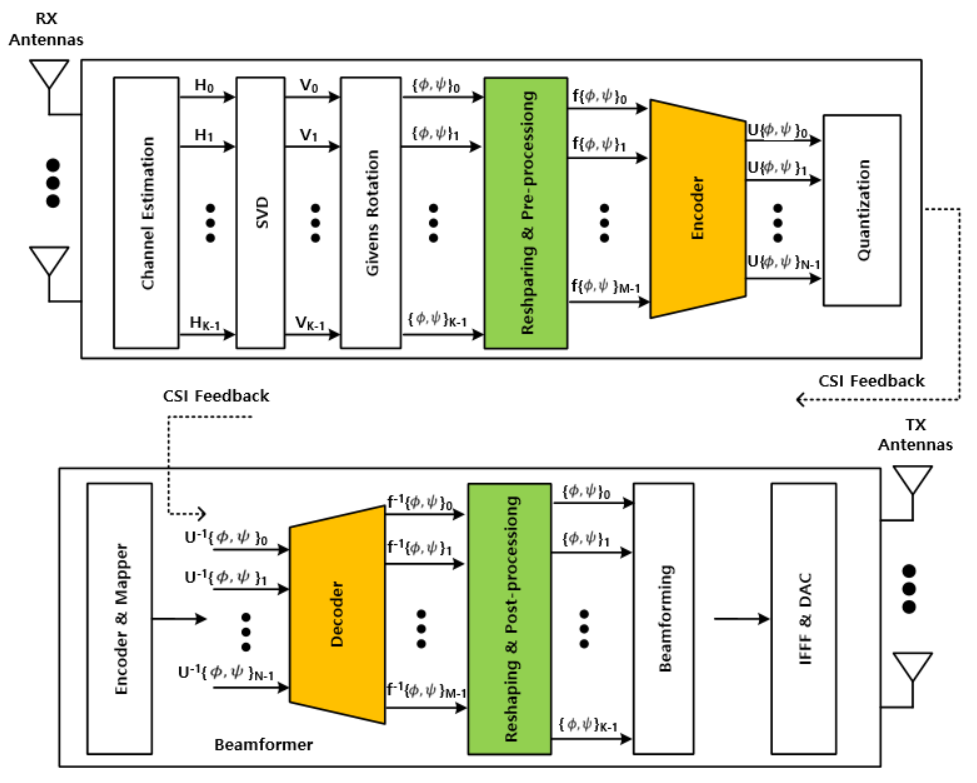 Slide 9
Eunsung Jeon, Samsung
Oct. 2024
CSI Feedback Overhead Analysis
Slide 10
Eunsung Jeon, Samsung
Oct. 2024
Simulation Results
Parameters
Slide 11
Eunsung Jeon, Samsung
Oct. 2024
Simulation Results
It can be seen that the DNN-AE, which has not been pre-processed, suffers from about 3.5dB degradation due to the loss of compression accuracy. 
However, the proposed unified DNN-AE shows almost the same PER performance as the target performance with about 50% reduction in CSI feedback overhead in the compressed beamforming report (CBR).
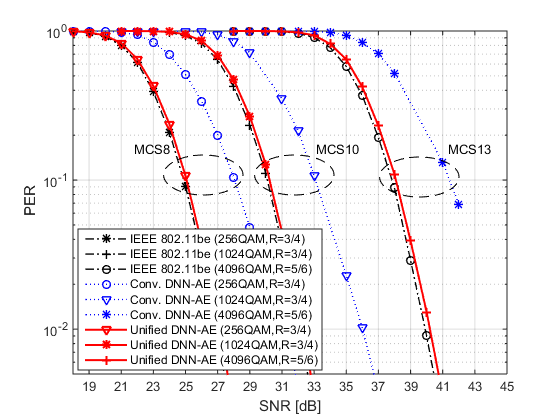 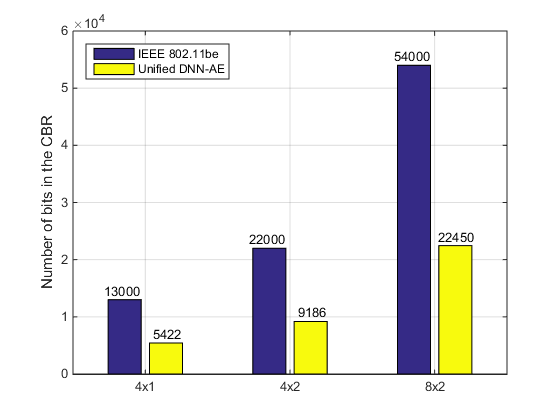 Slide 12
Eunsung Jeon, Samsung
Oct. 2024
Simulation Results
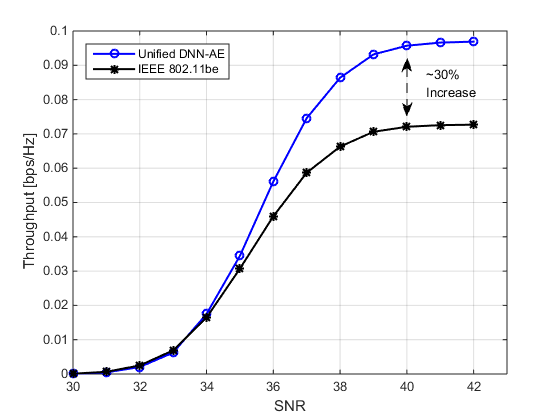 Slide 13
Eunsung Jeon, Samsung
Oct. 2024
Summary
In this contribution, we presented a unified DNN-AE design for CSI feedback for MU-MIMO in next-generation WLANs. 
In order to apply a single DNN-AE universally to various types of system configurations, a generalized pre- (and post-) processor was integrated into DNN-AE in a closed-from. 
This design not only alleviates training efforts (and HW size) but also has the advantages of improving the compression accuracy of the DNN-AE. 

Link level simulation results have shown that the proposed unified DNN-AE based CSI feedback method can reduce the CSI feedback overhead by more than 50% with negligible PER performance degradation in MU-MIMO.
Slide 14
Eunsung Jeon, Samsung
Oct. 2024
Reference
[1] IEEE P802.11, “IEEE 802.11 AIML TIG Technical Report Draft,” IEEE AIML TIG/0987r23, Nov. 2023.
[2] M. Deshmukh, Z. Lin, H. Lou, M. Kamel, R. Yang, I. Guvenc, “Intelligent Feedback Overhead Reduction (iFOR) in Wi-Fi 7 and Beyond,” in Proc. IEEE Veh. Technol. Conf. (VTC), Jun. 2022.
[3] E. Jeon, M. Kim, M. Ahn, J. Kim, S. Kim, I. Kim, and J. Kim, “Machine Learning Aided CSI Feedback for Smooth Beamforming in Next Generation WLANs,” in Proc. IEEE Veh. Technol. Conf. (VTC), Jun. 2023.
[4] 802.11-23/0275r2, “Improved AIML Enabled Index Based Beamforming CSI Feedback Schemes,” May 2023.
[5] 802.11-23/0290r2, “Study on AI CSI Compression,” Sep. 2023.
[6] 802.11-23/0755r0, “AIML Assisted Complexity Reduction For Beamforming CSI Feedback Using Autoencoder,” May 2023.
[7] P. K. Sangdeh, H. Pirayesh, A. Mobiny, H. Zeng, “LB-SciFi: Online Learning-Based Channel Feedback for MU-MIMO in Wireless LANs,” in Proc. IEEE International Conference on Network Protocols (ICNP), Oct. 2020.
[8] IEEE P802.11 Wireless LANs, “Joint Proposal: UHR Proposed PAR,” doc.: IEEE 802.11-23/0480, Jul. 2023.
Slide 15
Eunsung Jeon, Samsung